Unit 6: Application of Probability
Vocabulary Builder
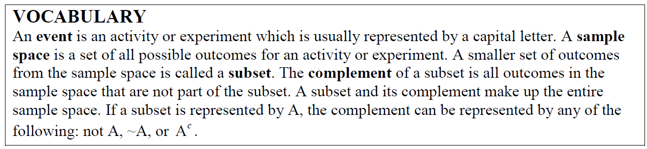 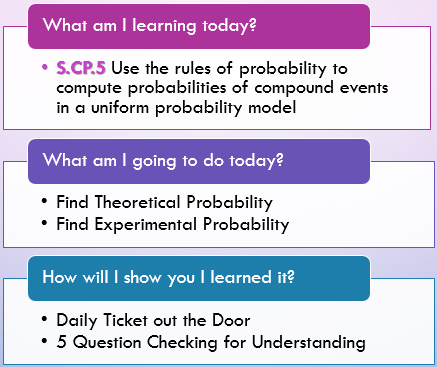 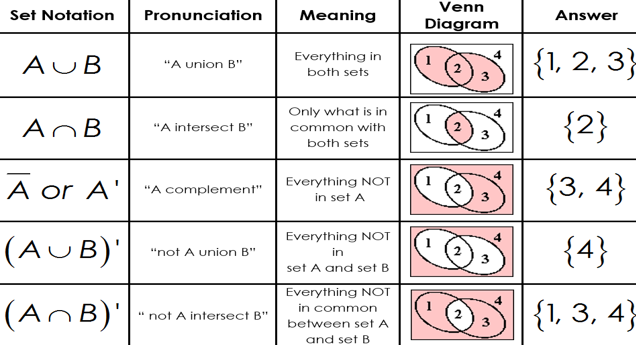 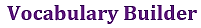 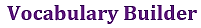 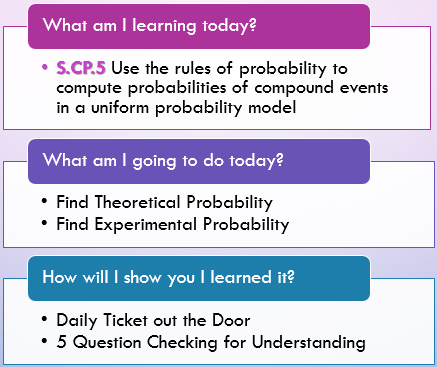 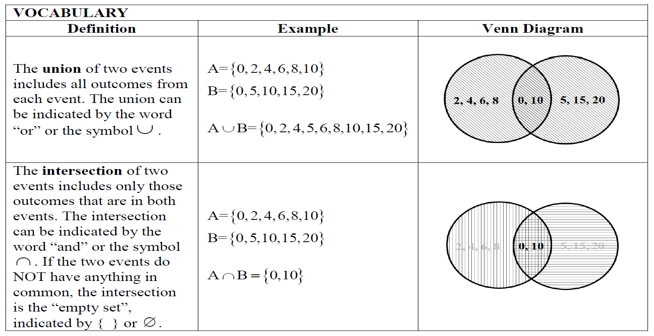 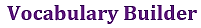 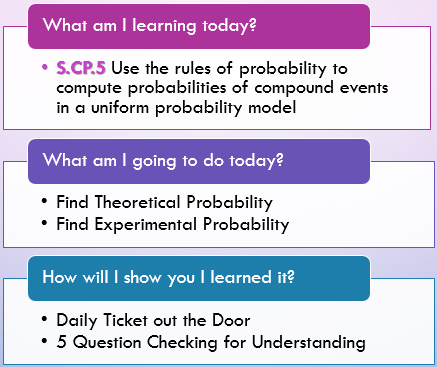 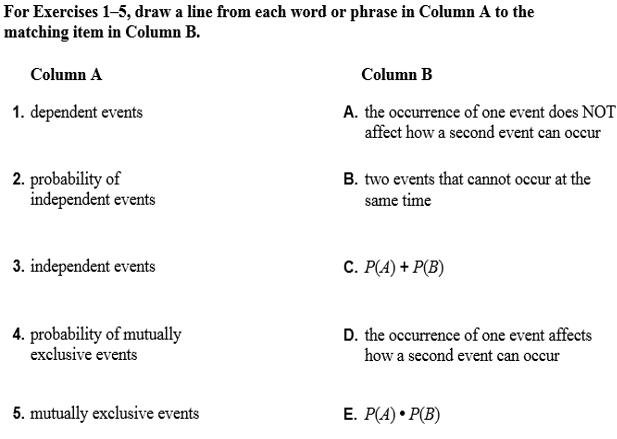 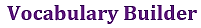 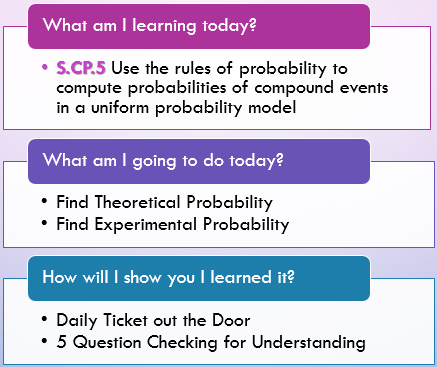 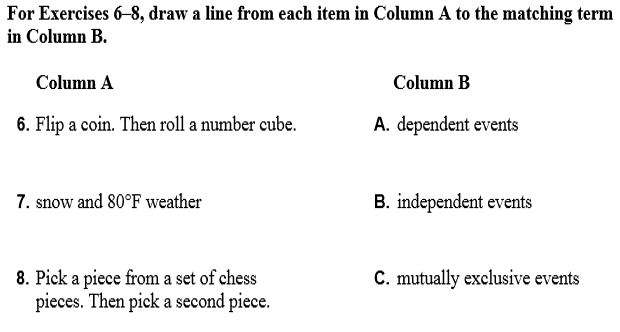 Unit 6: Application of Probability
6.1 Theoretical vs. Experimental
Probability and Venn Diagrams
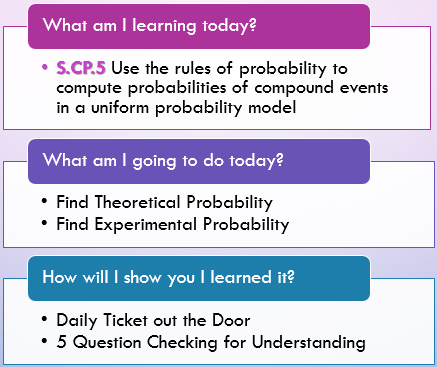 6.1 – Theoretical vs. Experimental Probability and  Venn Diagrams
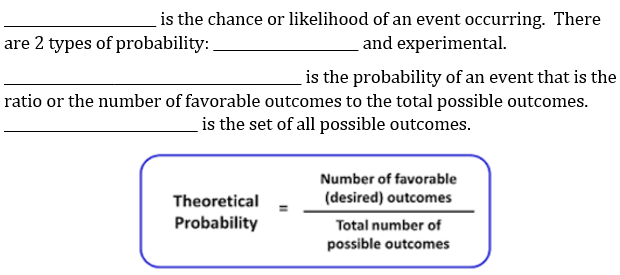 Probability
theoretical
Theoretical Probability
Sample space
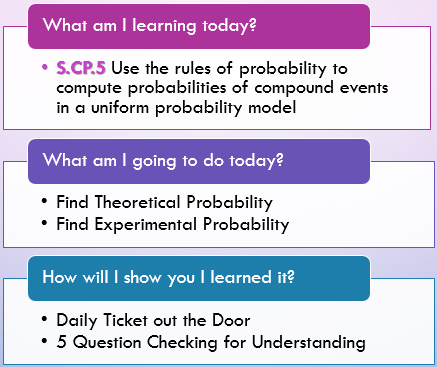 6.1 – Theoretical vs. Experimental Probability and  Venn Diagrams
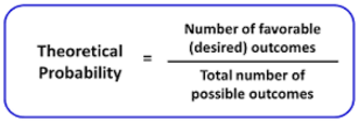 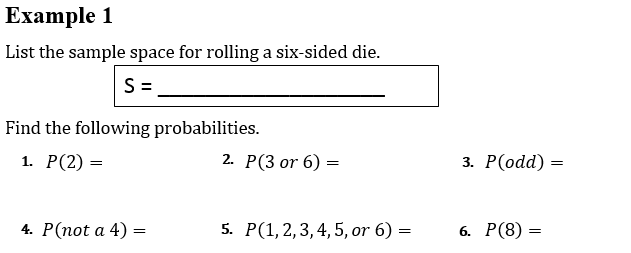 {1, 2, 3, 4, 5, 6}
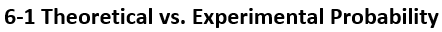 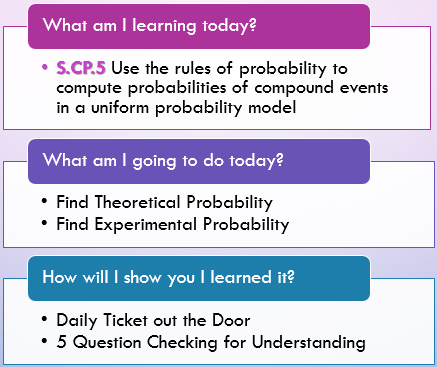 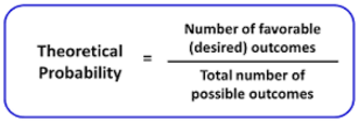 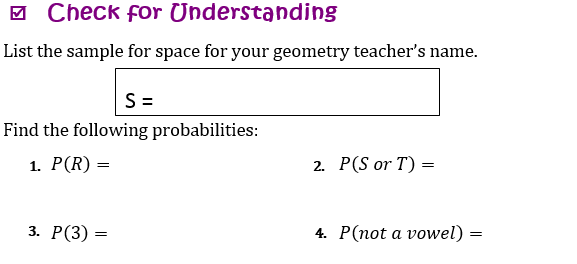 {M, R, S, S, A, I, L, O, R}
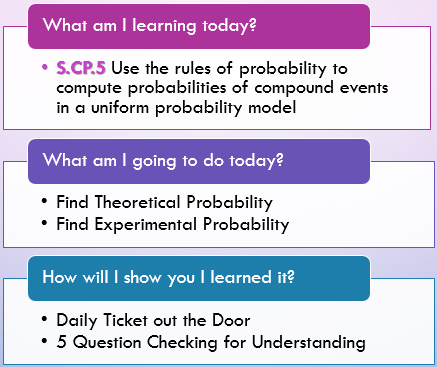 6.1 – Theoretical vs. Experimental Probability and  Venn Diagrams
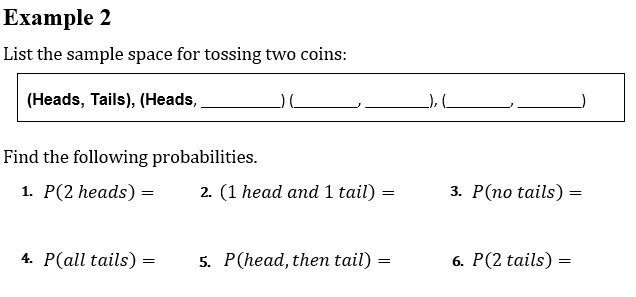 Tails
Tails
Heads
Tails
Heads
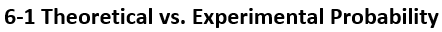 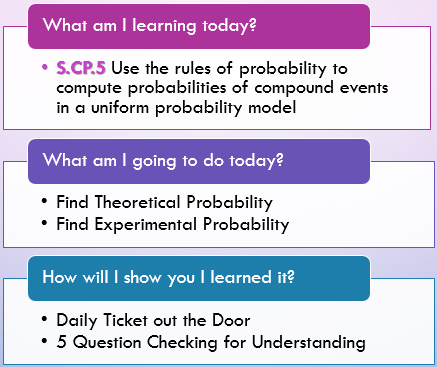 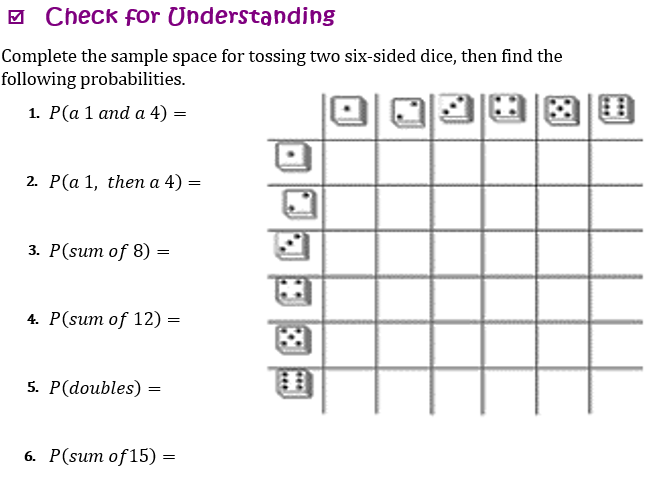 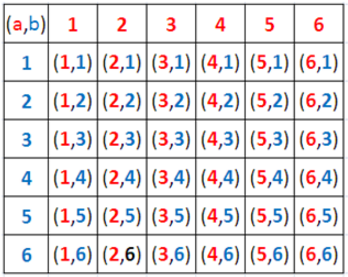 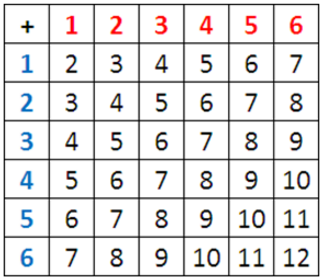 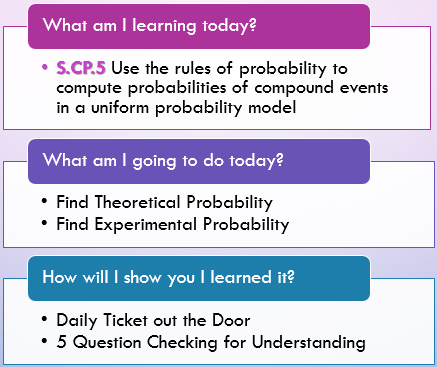 6.1 – Theoretical vs. Experimental Probability and  Venn Diagrams
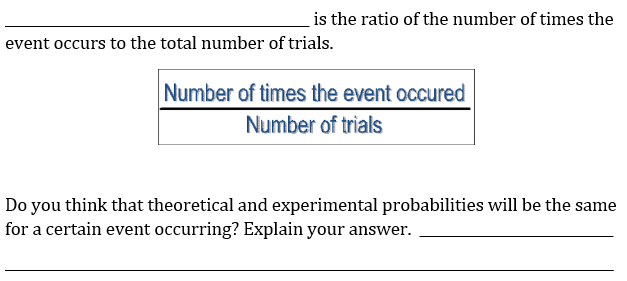 Experimental Probability
Yes. The more trials you
do, the closer your experimental probability will be to your theoretical probability.
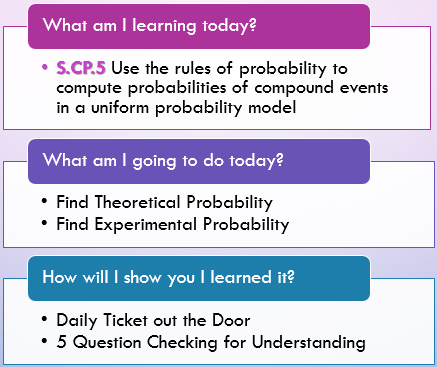 6.1 – Theoretical vs. Experimental Probability and  Venn Diagrams
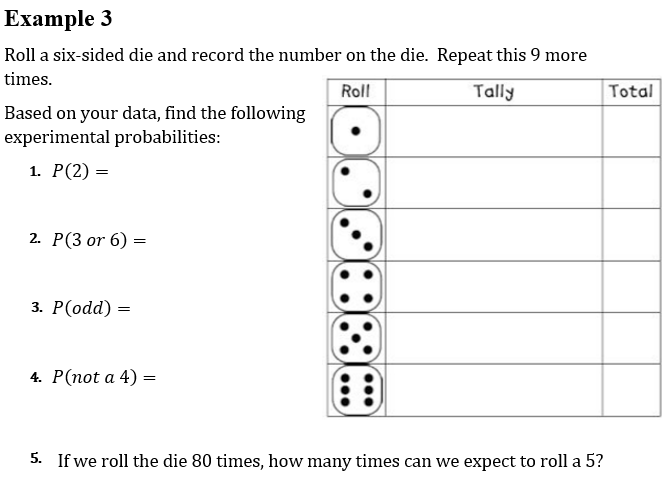 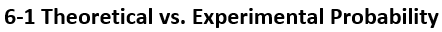 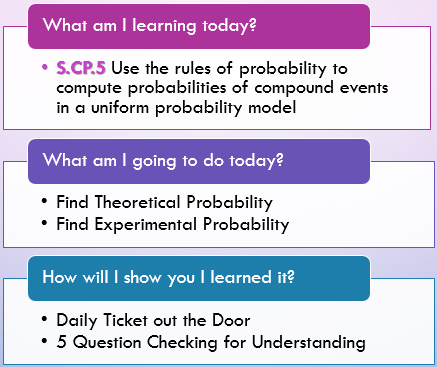 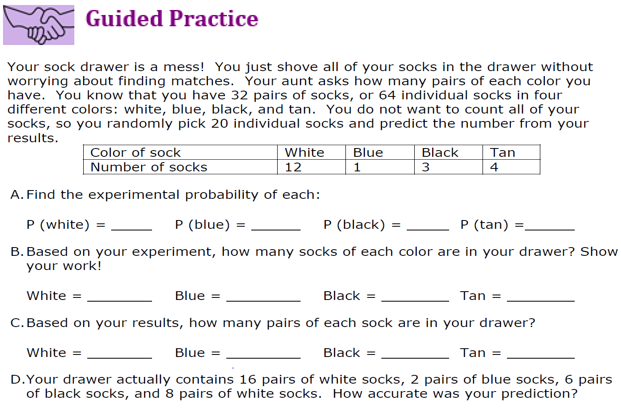 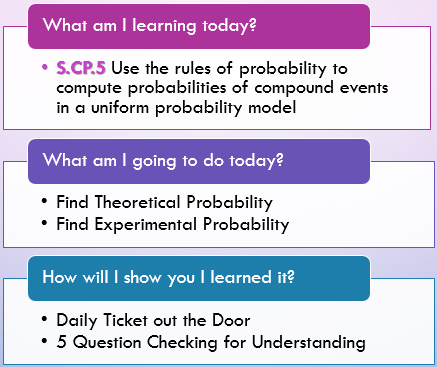 6.1 – Theoretical vs. Experimental Probability and  Venn Diagrams
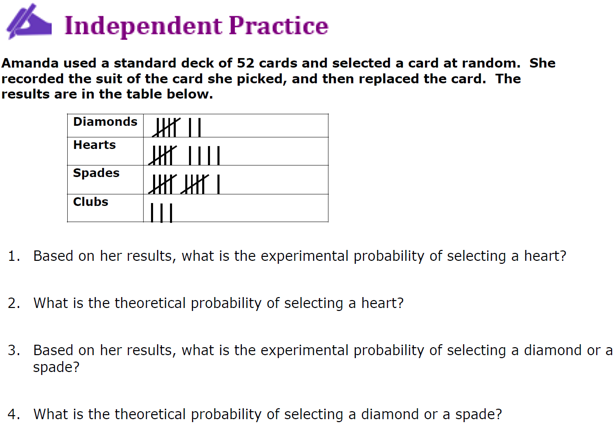 Unit 6: Application of Probability
6.2 Set Notation and Venn diagrams
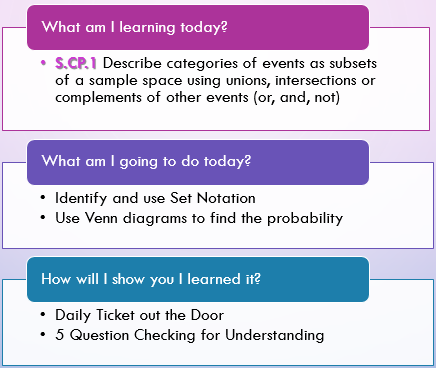 6.1 – Theoretical vs. Experimental Probability and  Venn Diagrams
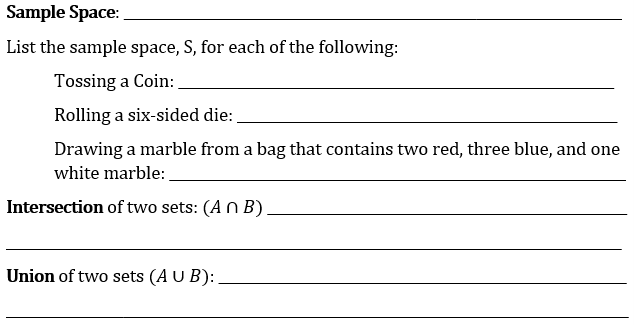 LIST OF ALL POSSIBLE OUTCOMES
{HEAD, TAIL}
{1, 2, 3, 4, 5, 6}
{RED, RED, BLUE, BLUE, BLUE, WHITE}
THE OVERLAPPING OF ELEMENTS FROM
2 SETS; “THE COMMON ELEMENTS”
COMBINING THE ELEMENTS TO CREATE
ONE SET
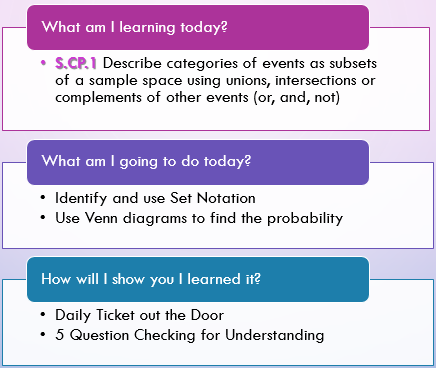 6.1 – Theoretical vs. Experimental Probability and  Venn Diagrams
4
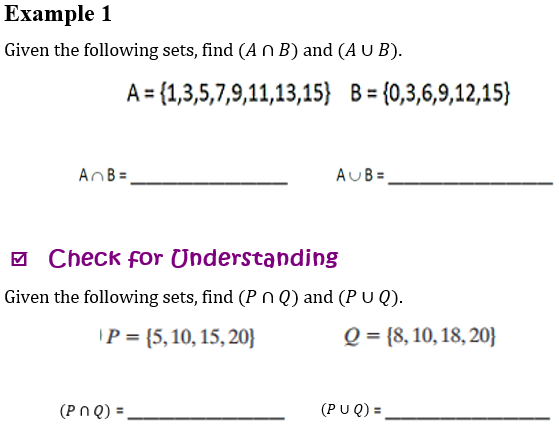 {3, 9, 15}
{0,1, 3, 5, 6, 7, 9, 11, 12, 13, 15}
{10, 20}
{5, 8, 10, 15, 18, 20}
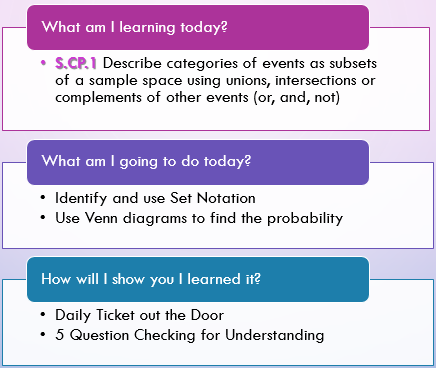 6.1 – Theoretical vs. Experimental Probability and  Venn Diagrams
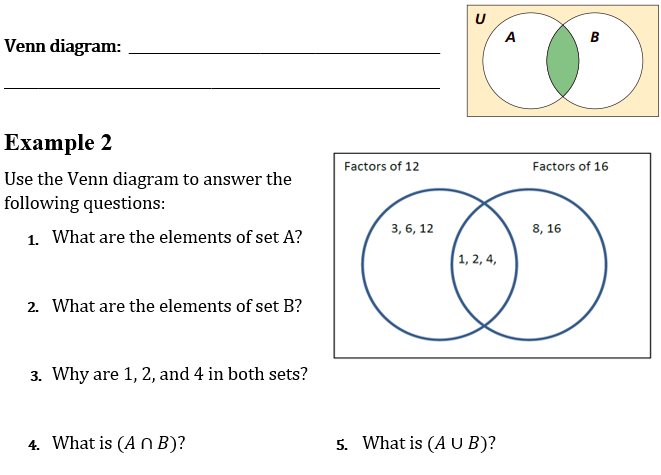 A VISUAL REPRESENTATION OF THE
RELATIONSHIP BETWEEN TWO OR MORE SETS
5
{1, 2, 3, 4, 6, 12}
{1, 2, 4, 8, 16}
They are factors of both 12 and 16
{1, 2, 4}
{1, 2, 3, 4, 6, 8, 12, 16}
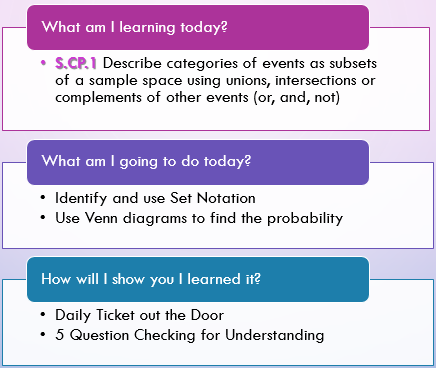 6.1 – Theoretical vs. Experimental Probability and  Venn Diagrams
6
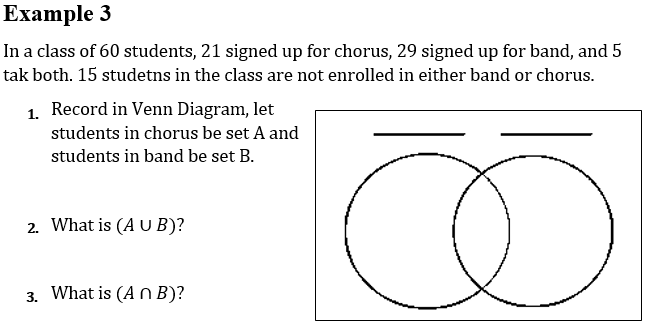 Chorus
Band
16
24
5
45
15
5
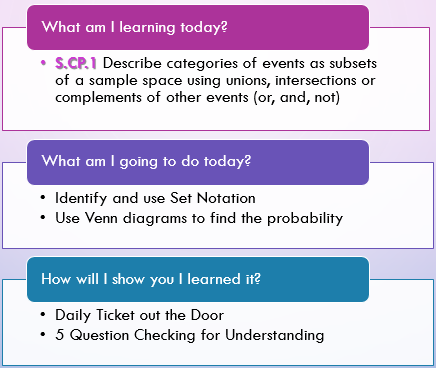 6.1 – Theoretical vs. Experimental Probability and  Venn Diagrams
Example 7
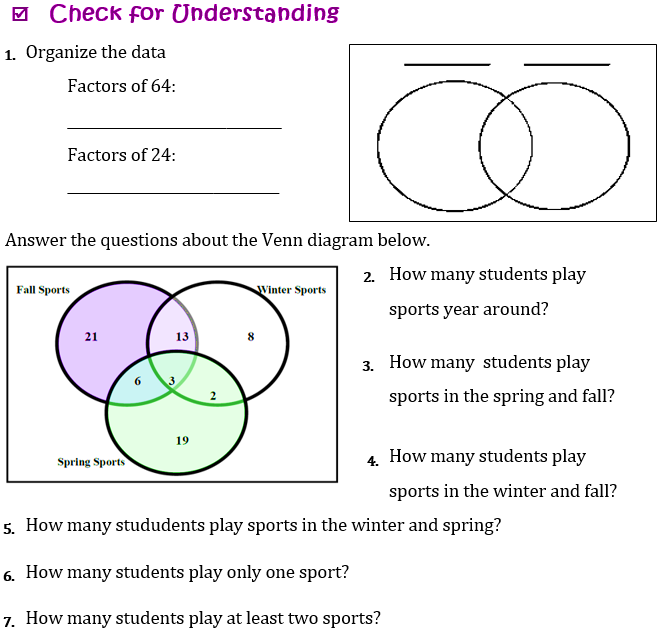 Factors of 24
Factors of 64
{1, 2, 4, 8, 16, 32, 64}
3, 6, 12, 24
1,2, 4 8
16, 32, 64
{1, 2, 3, 4, 6, 8, 12, 24}
3
6
13
2
48
24
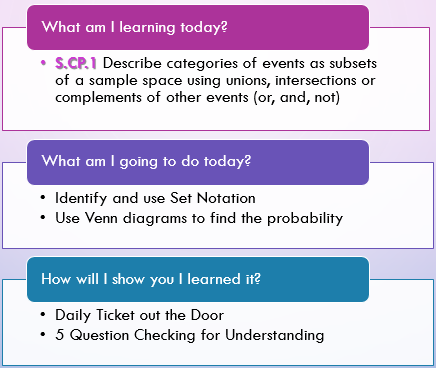 6.1 – Theoretical vs. Experimental Probability and  Venn Diagrams
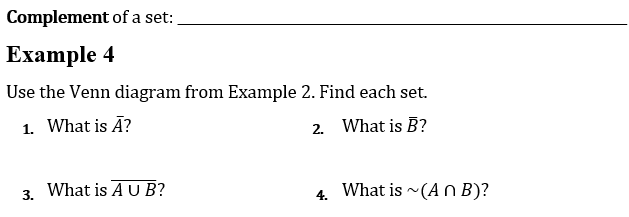 All outcomes in the sample space that are not part of the subset.
7
Example 8
{3, 6, 12}
{8, 16}
{3, 6, 8, 12, 16}
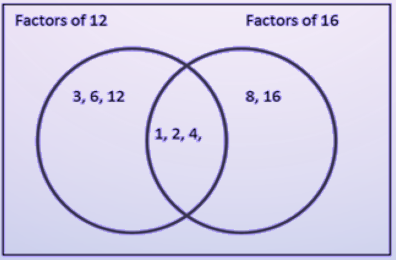 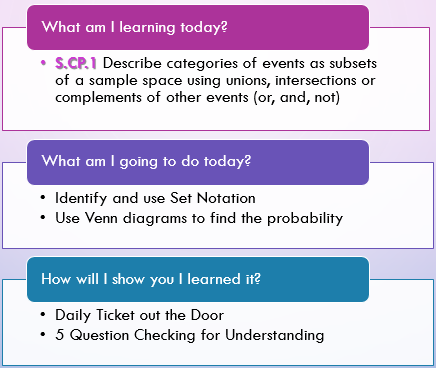 6.1 – Theoretical vs. Experimental Probability and  Venn Diagrams
Example 9
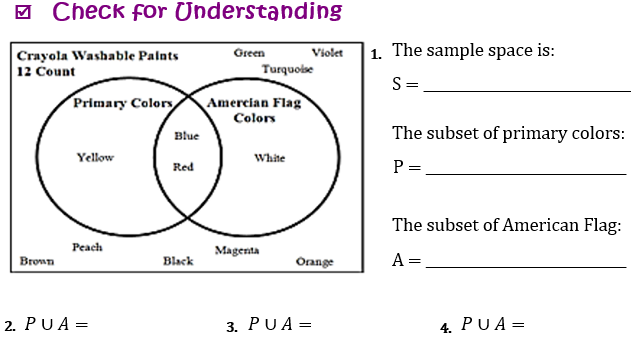 {Y,B,R,W,G,T,V,B,P,B,M,O}
{Y,B,R}
{B,R,W}
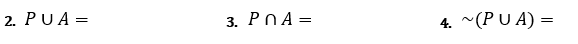 {Y,B,R,W}
{B,R}
{G,V,T,B,P,B,M,O}
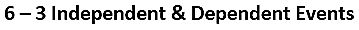 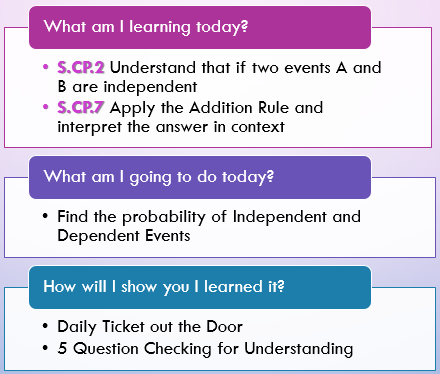 6.1 – Theoretical vs. Experimental Probability and  Venn Diagrams
Example 9
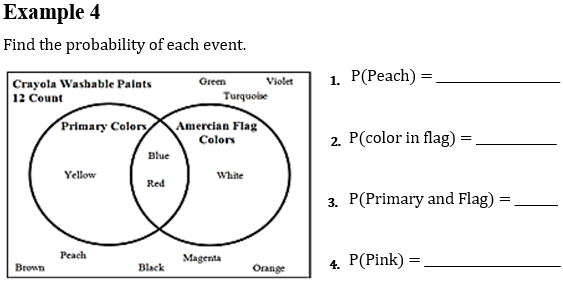 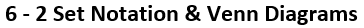 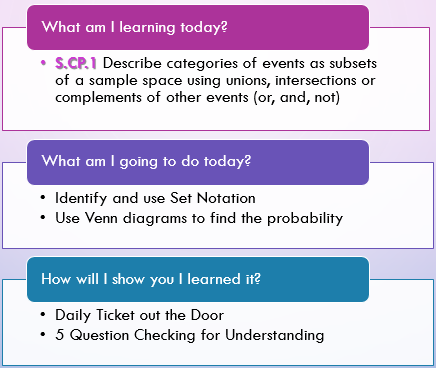 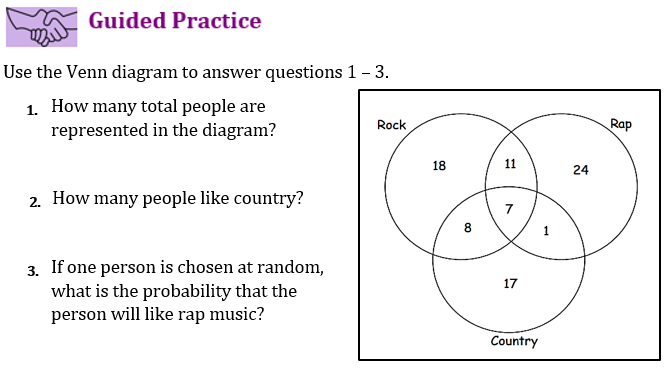 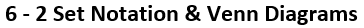 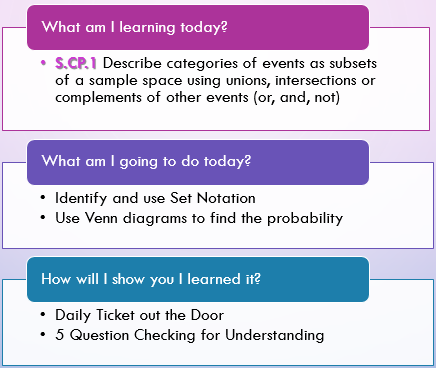 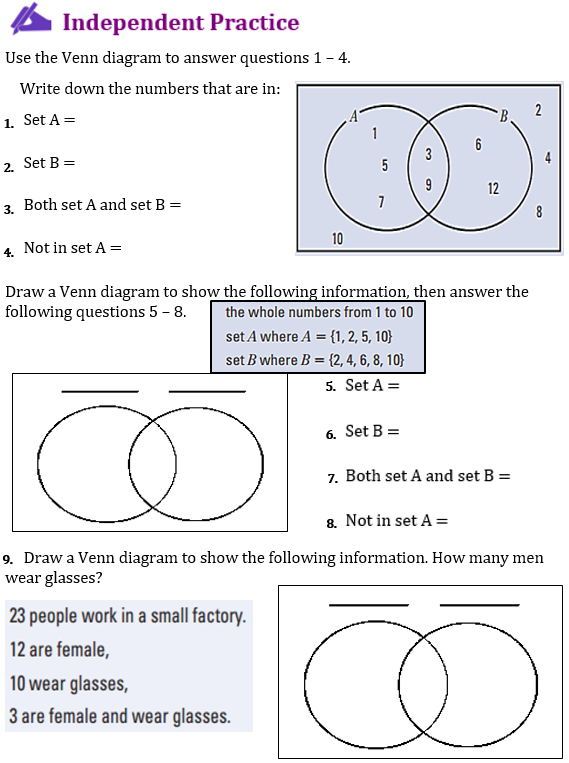 Unit 6: Application of Probability
6.2 Mutually Inclusive & Mutually Exclusive Events
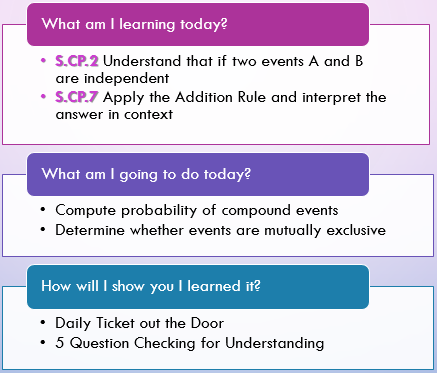 6.2 – Mutually Inclusive & Mutually Exclusive Events
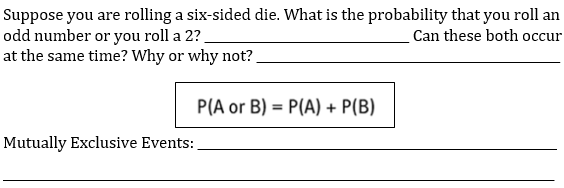 ODD = {1, 3,5} ROLL 2 = {2}
NO, THERE IS NO OVERLAP
TWO EVENTS THAT CANNOT OCCUR
AT THE SAME TIME
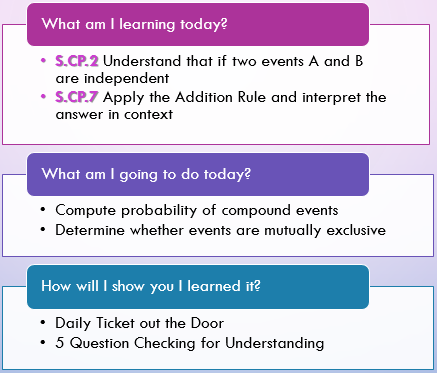 6.2 – Mutually Inclusive & Mutually Exclusive Events
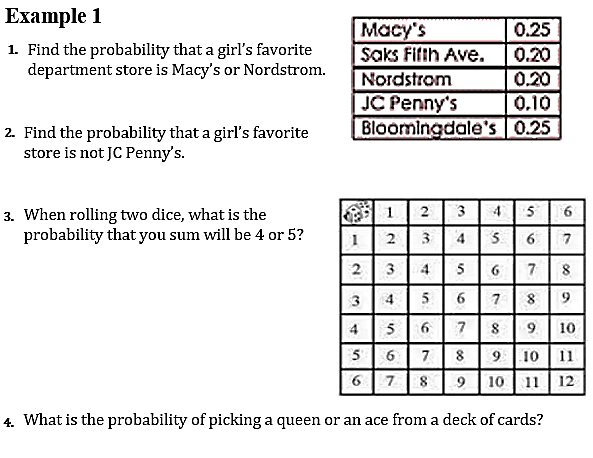 = 0.45
0.25 + 0.20
0.25 + 0.20 + 0.20 + 0.25
= 0.90
1 – 0.10
= 0.90
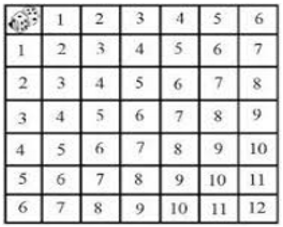 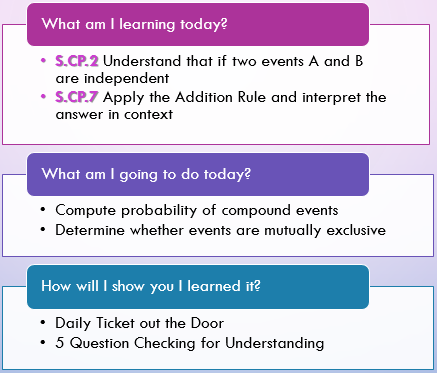 6.2 – Mutually Inclusive & Mutually Exclusive Events
Example 2
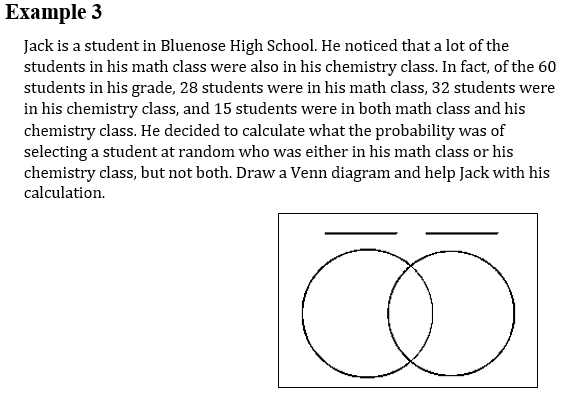 Math
Chemistry
13
15
17
15
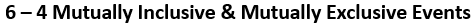 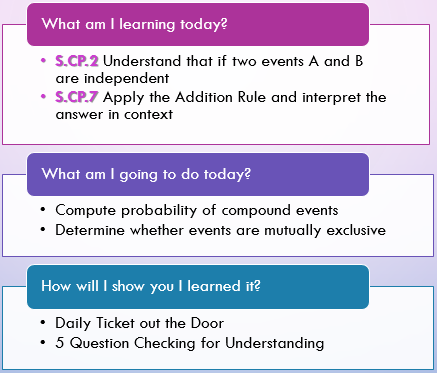 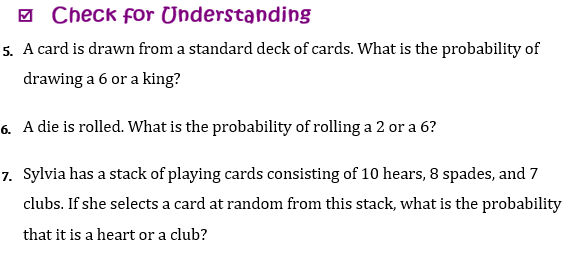 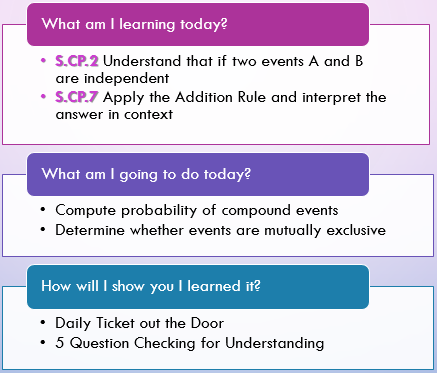 6.2 – Mutually Inclusive & Mutually Exclusive Events
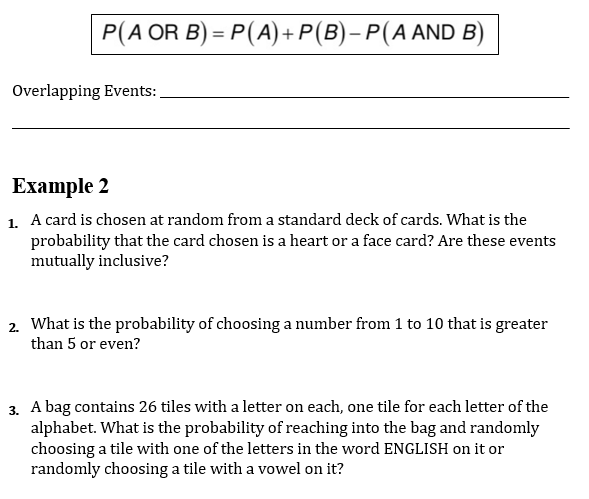 THE PROBABILITY THAT EITHER OF THE EVENTS
OCCUR IS THE SUM OF THE PROBABILITIES OF THE EVENTS MINUS THE PROBABILITY THAT BOTH EVENTS OCCUR
Example 3
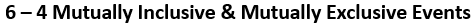 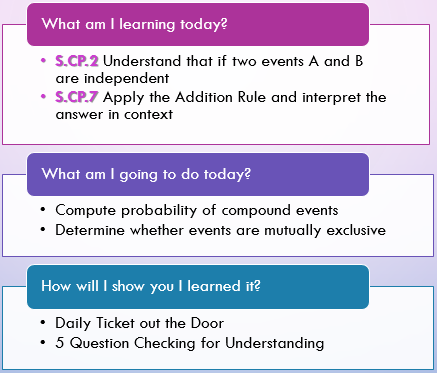 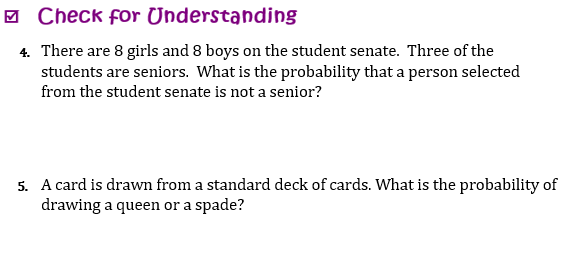 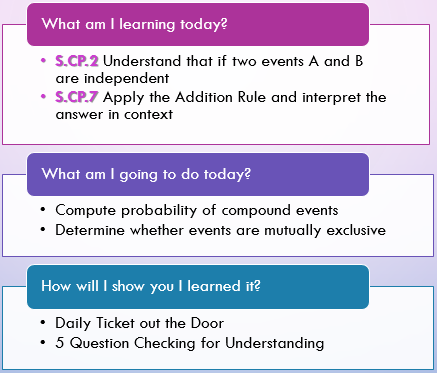 6.2 – Mutually Inclusive & Mutually Exclusive Events
Example 4
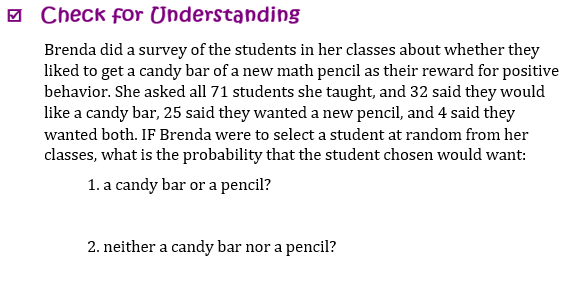 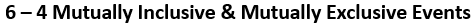 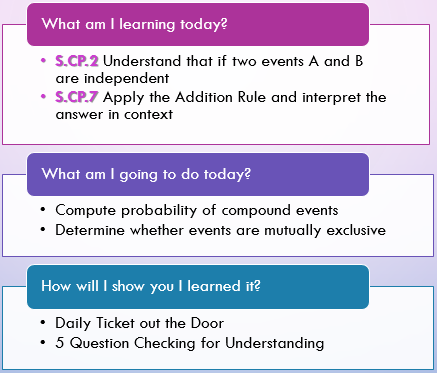 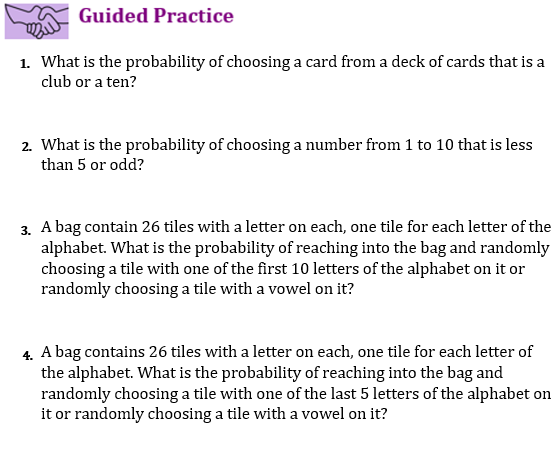 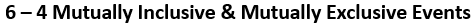 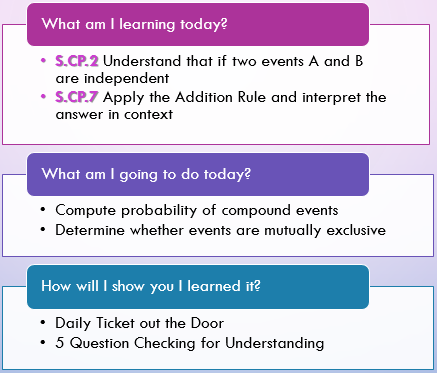 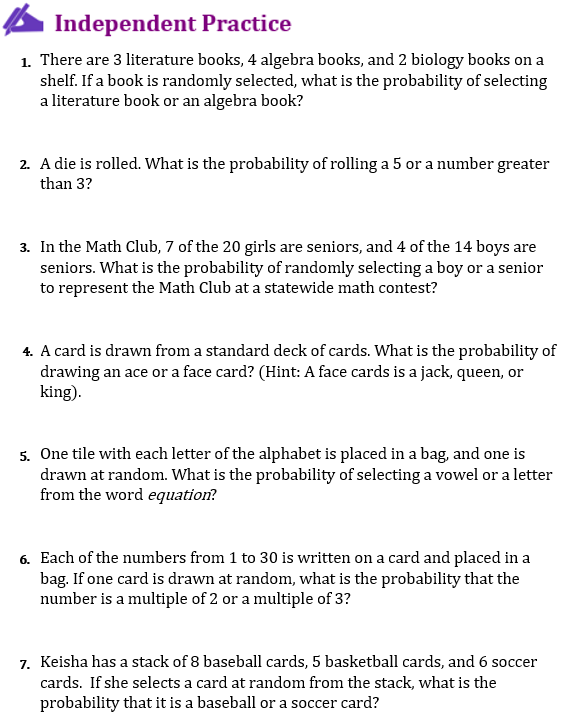 Unit 6: Application of Probability
6.3 Independent and Dependent events
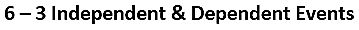 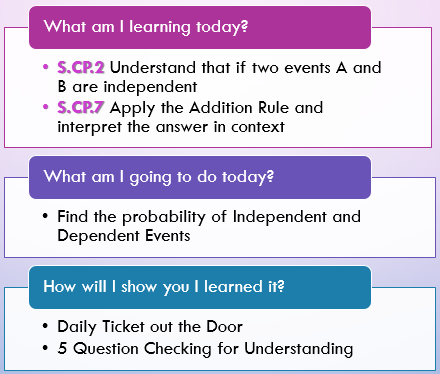 THE OCCURRENCE OF ONE EVENT DOES NOT AFFECT
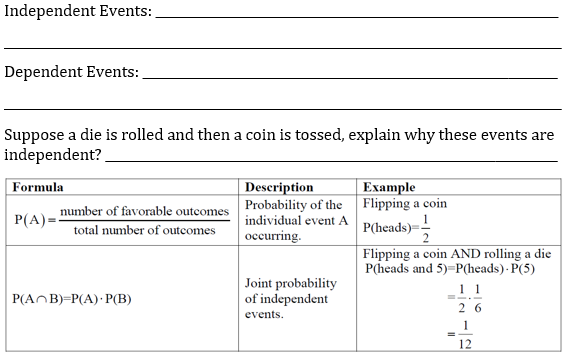 HOW A SECOND EVENT CAN OCCUR
THE OCCURRENCE OF ONE EVENT AFFECTS
HOW A SECOND EVENT CAN OCCUR
COIN TOSS DOES NOT DEPEND ON THE DIE ROLL
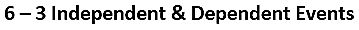 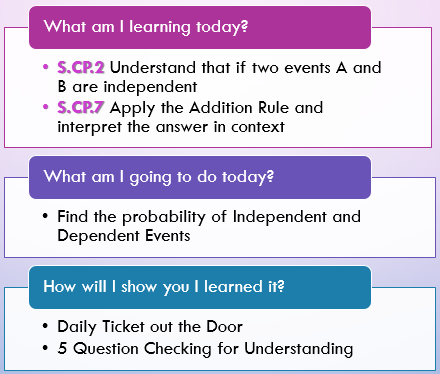 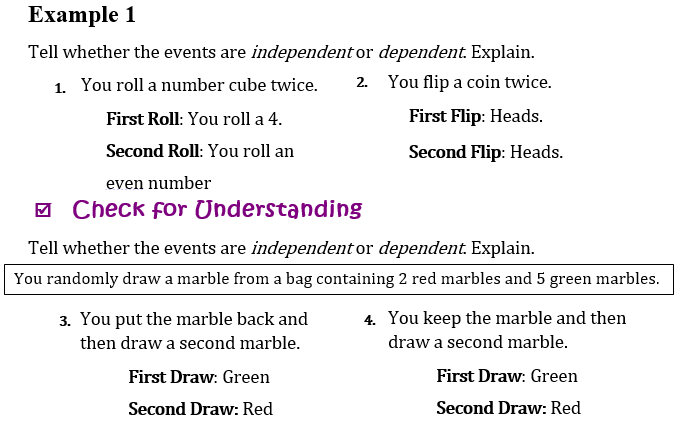 INDEPENDENT
INDEPENDENT
INDEPENDENT
DEPENDENT
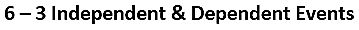 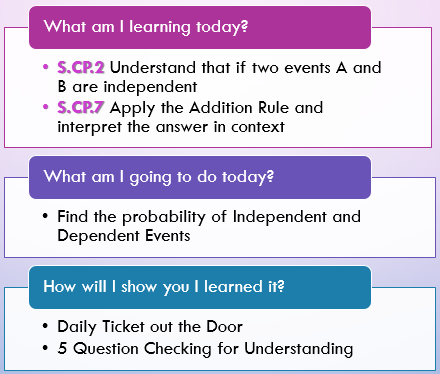 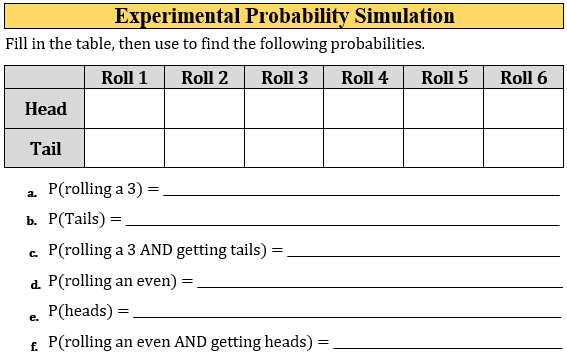 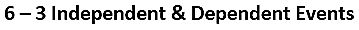 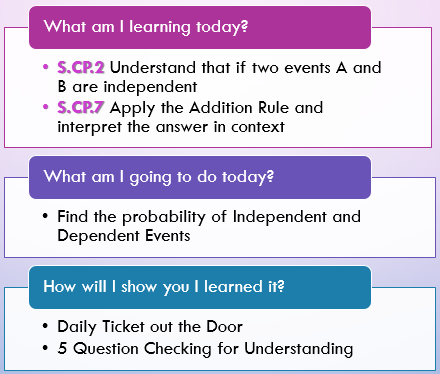 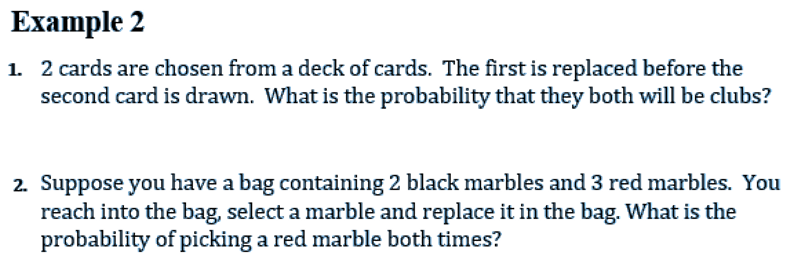 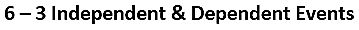 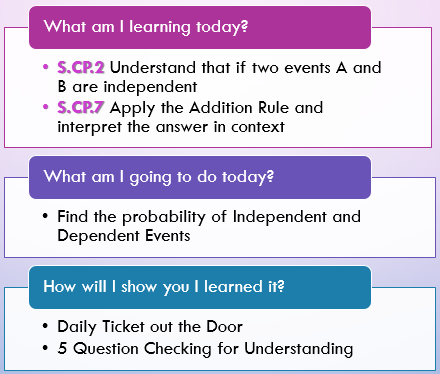 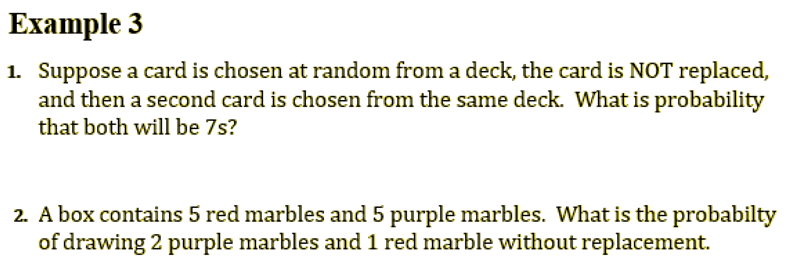 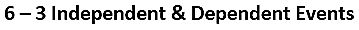 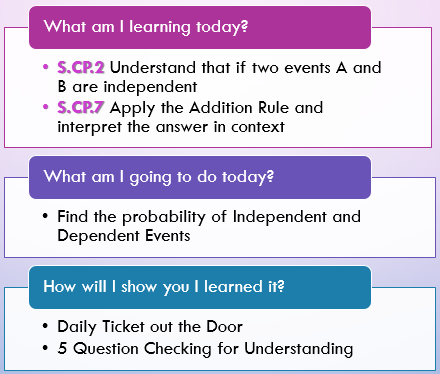 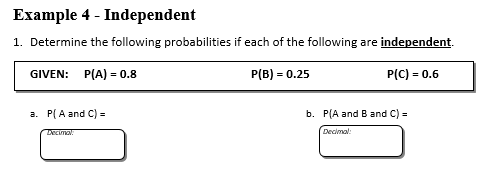 0.12
0.48
(0.8)(0.25)(0.6)
P(A) x P(B) x P(C) =
P(A) x P(C) =
(0.8)(0.6)
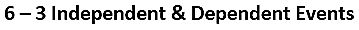 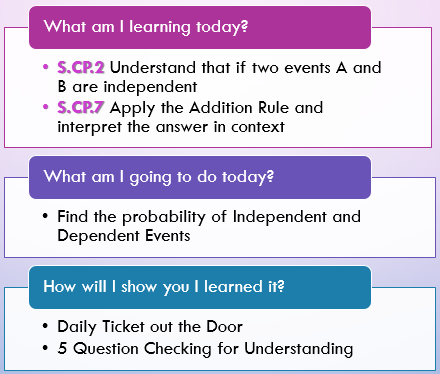 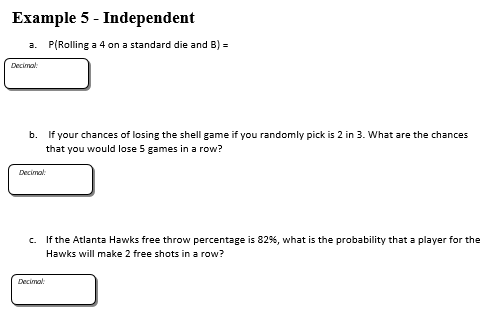 0.1317
0.6724
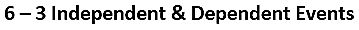 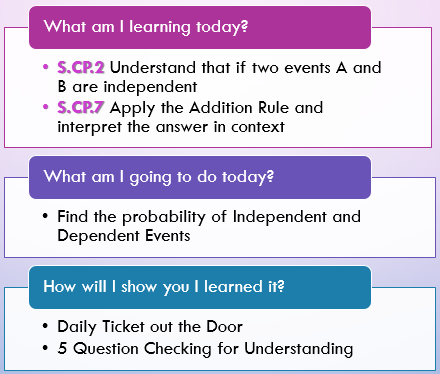 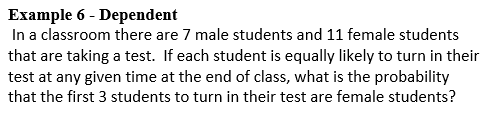 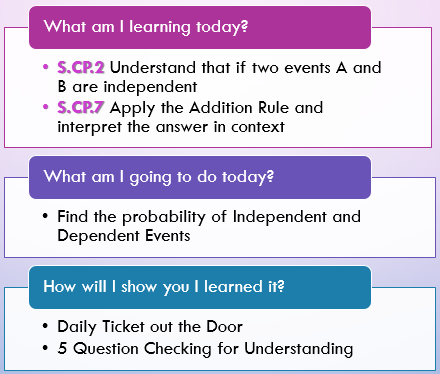 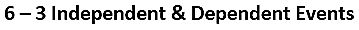 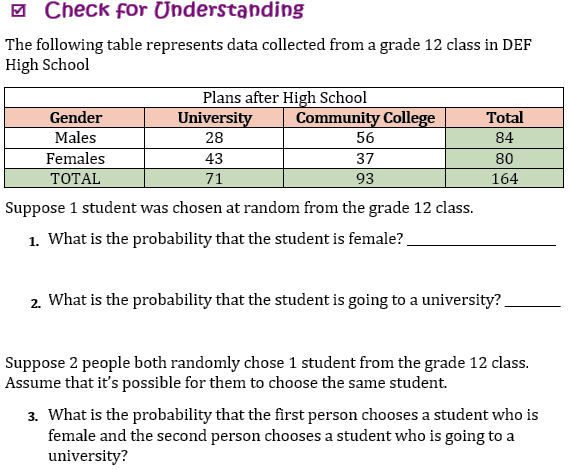 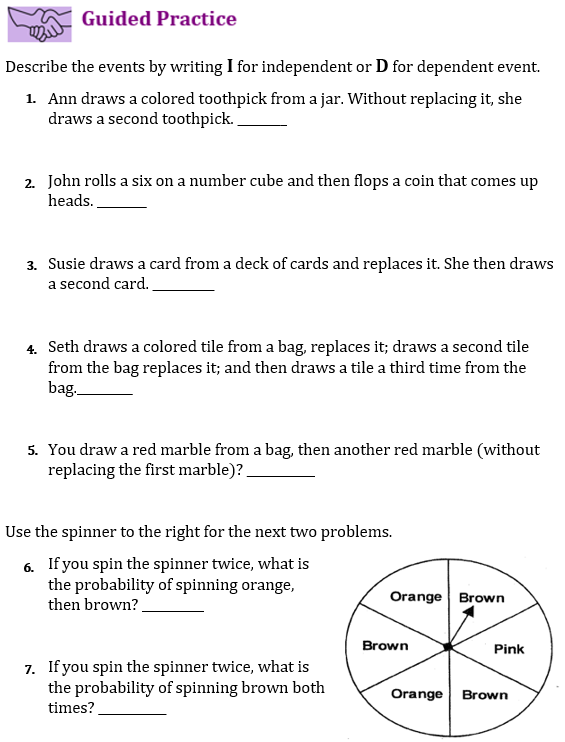 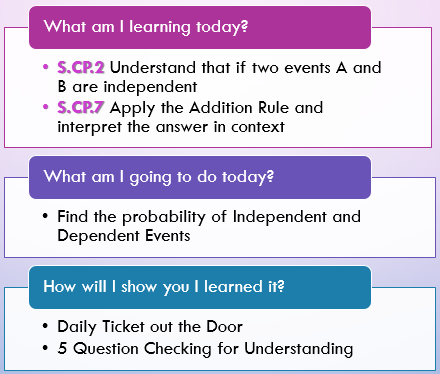 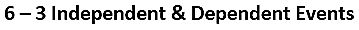 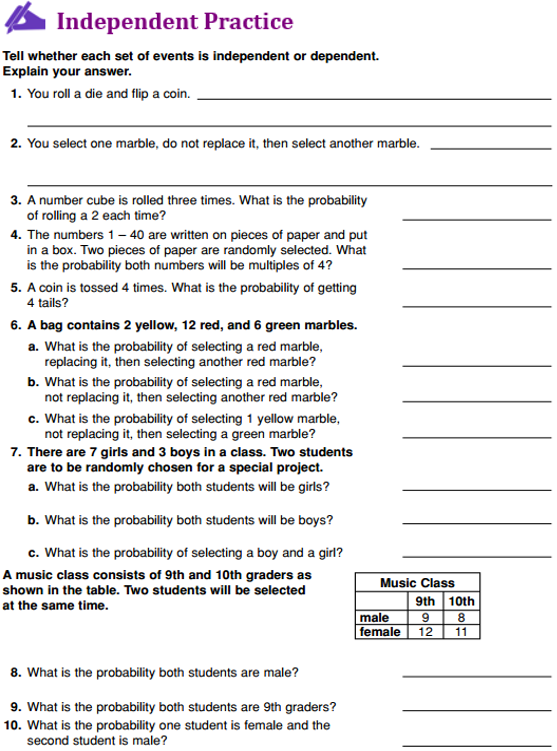 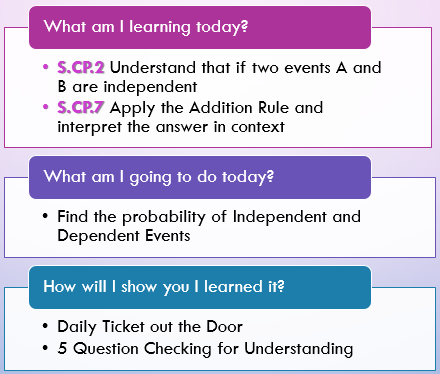 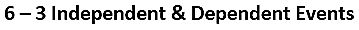 Unit 6: Application of Probability
6.4 Conditional Events and Frequency Tables
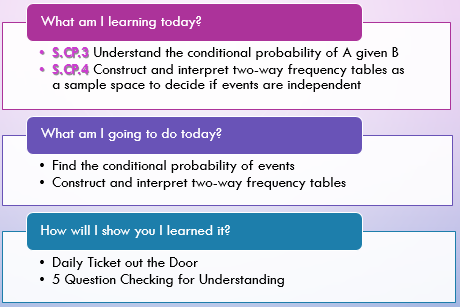 6.4 – Conditional Events and Frequency Tables
THE CHANCE OF A SECOND EVENT OCCURRING
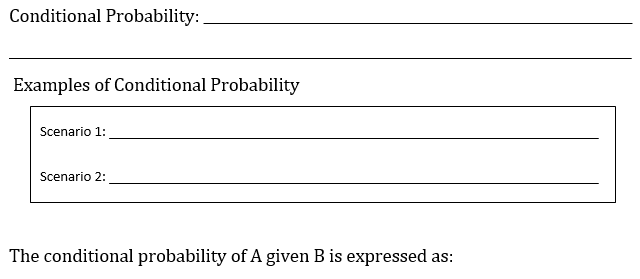 IF THE FIRST EVENT HAS ALREADY HAPPENED
IF EVENT A, THEN EVENT B
EVENT B, GIVEN EVENT A
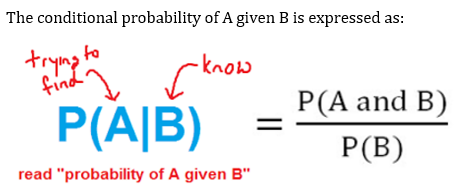 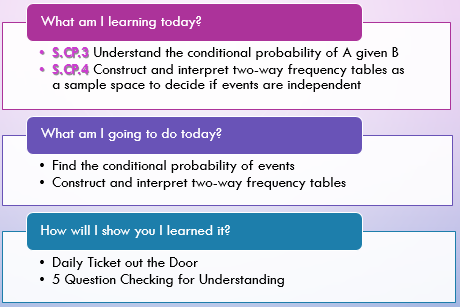 6.4 – Conditional Events and Frequency Tables
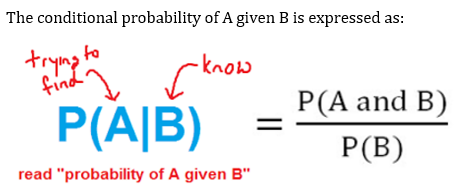 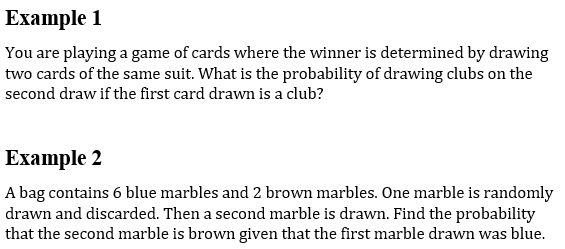 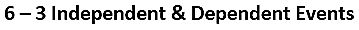 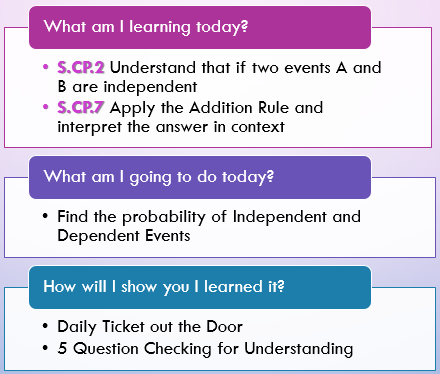 6.4 – Conditional Events and Frequency Tables
Example 3
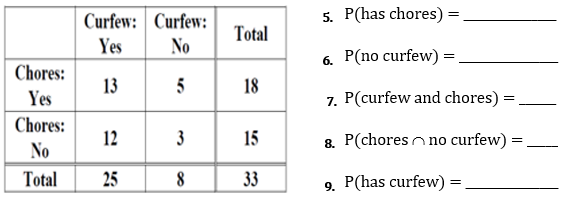 1.
1.
1.
1.
complex
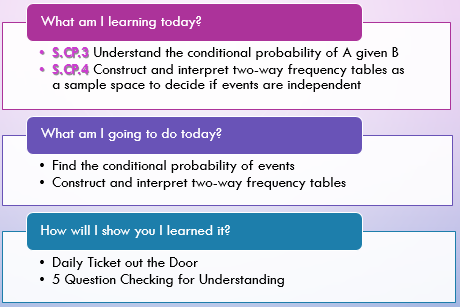 6.4 – Conditional Events and Frequency Tables
Example 4
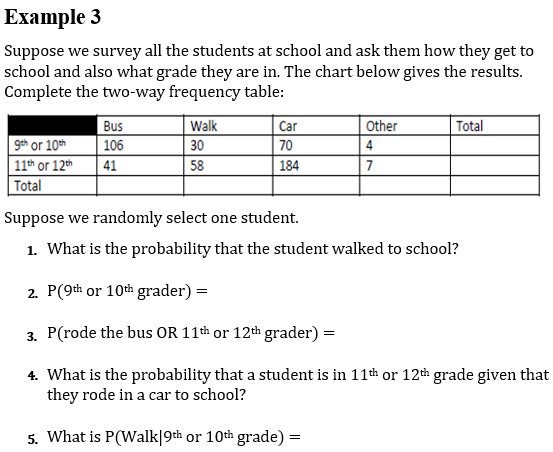 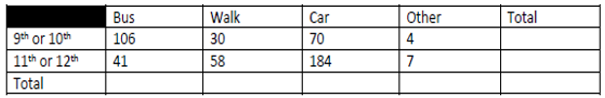 210
290
147
88
11
254
500
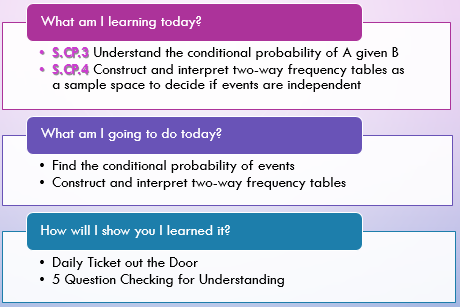 6.4 – Conditional Events and Frequency Tables
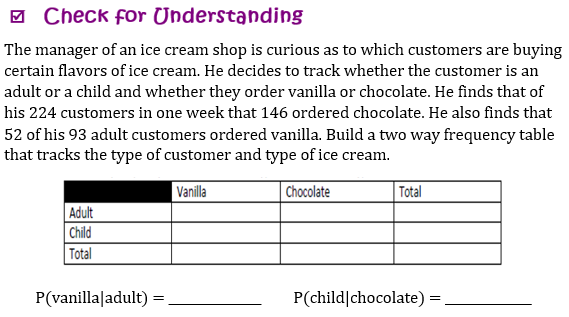 Example 5
93
52
41
131
26
105
78
146
224
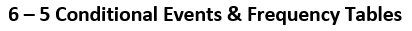 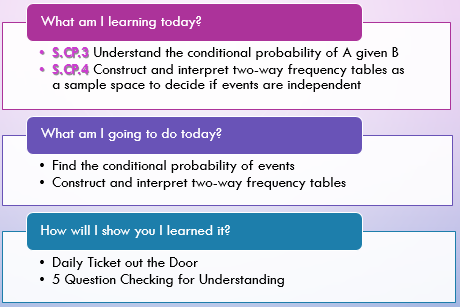 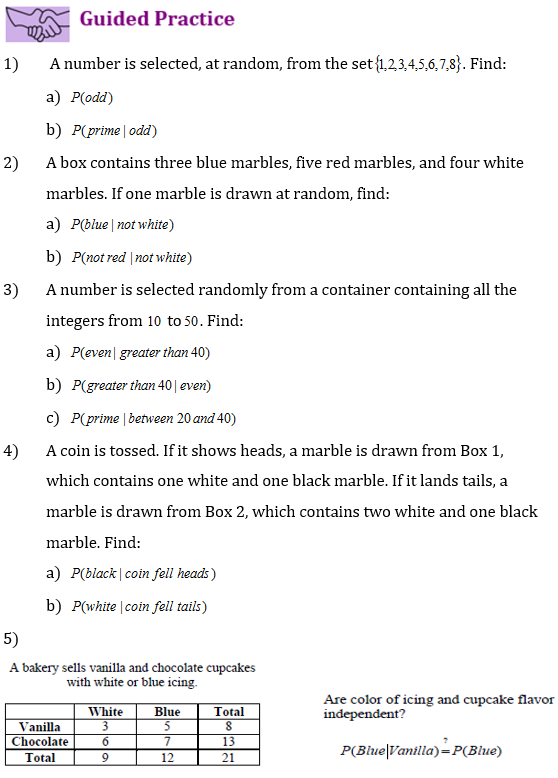 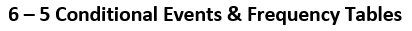 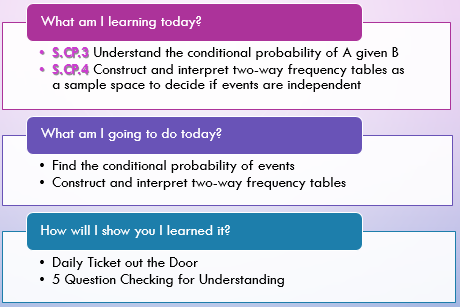 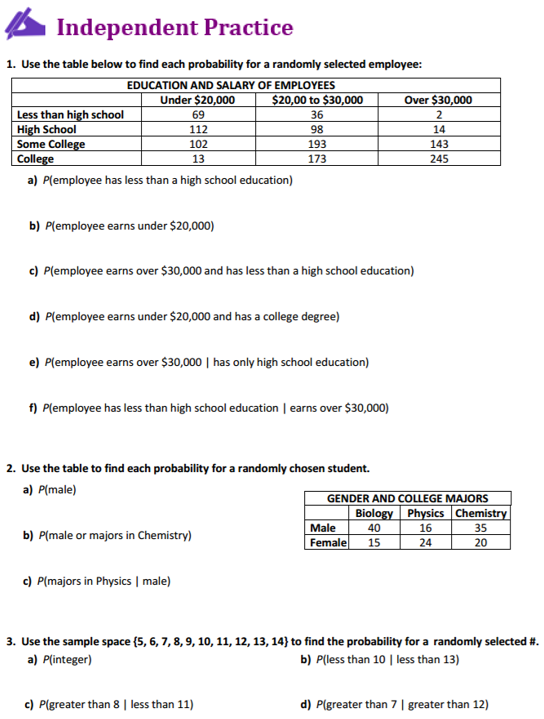